CHÀO MỪNG CÁC EM ĐẾN VỚI TIẾT HỌC
Khởi động
Hãy sắp xếp các đồ vật sau về cùng 1 nhóm:
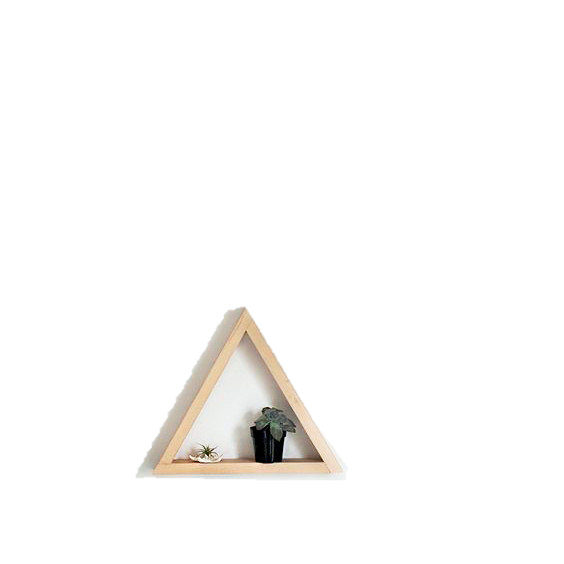 6
4
1
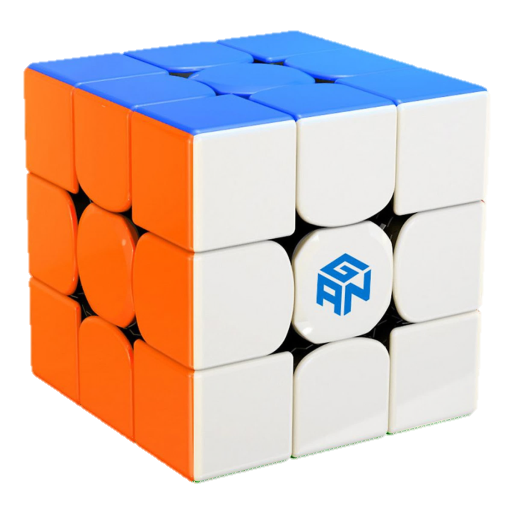 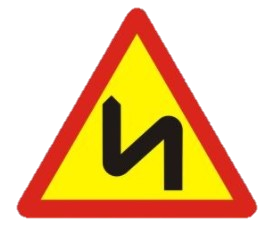 Hình tam giác
Hình tròn
3
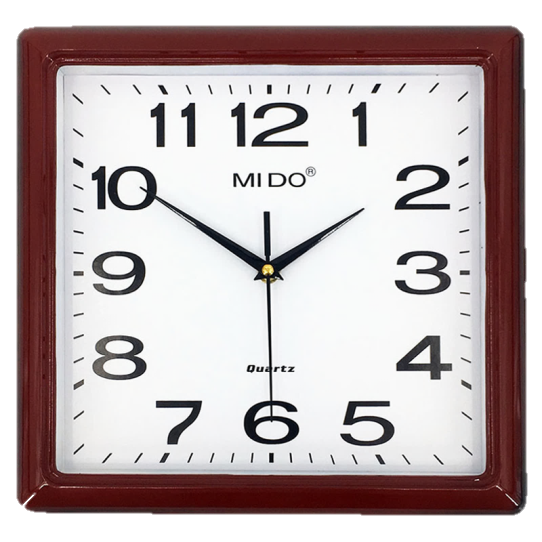 7
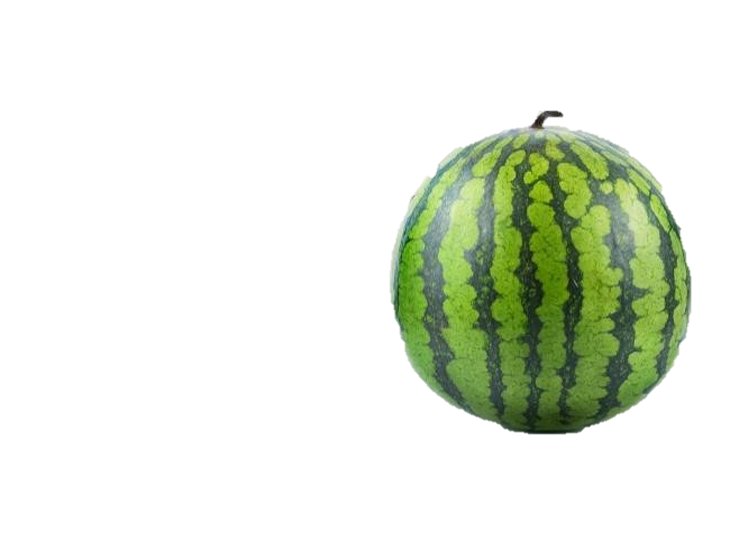 2
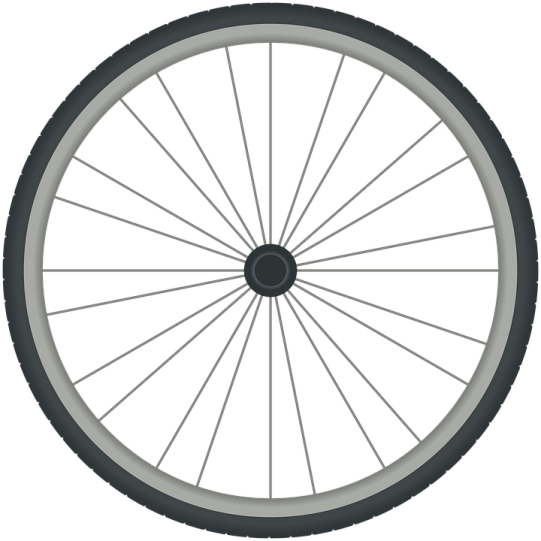 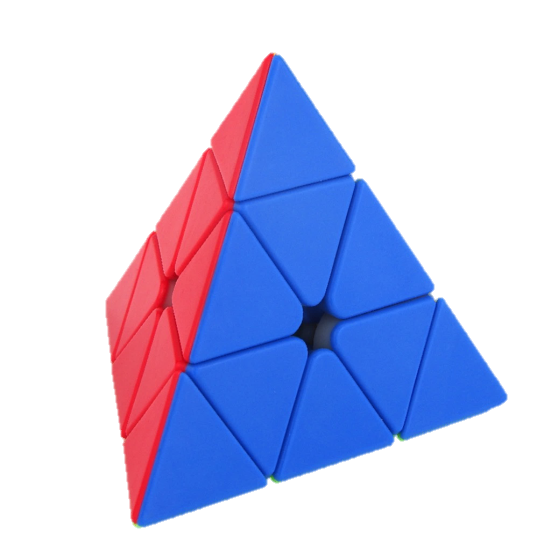 5
Hình vuông
THỰC HÀNH LẮP GHÉP, XẾP HÌNH PHẲNG
TIẾT 2
3
a) Chuẩn bị một tờ giấy hình vuông rồi gấp và cắt tờ giấy theo hướng dẫn ở hình bên để thành 8 hình tam giác.
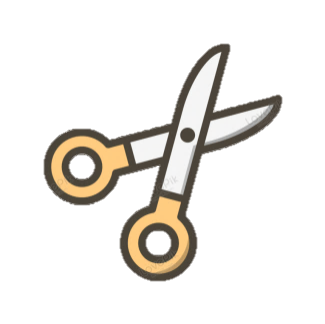 3
b) Sử dụng các hình tam giác đó để tạo hình:
4
Sử dụng các đồ vật có sẵn để xếp hình tứ giác:
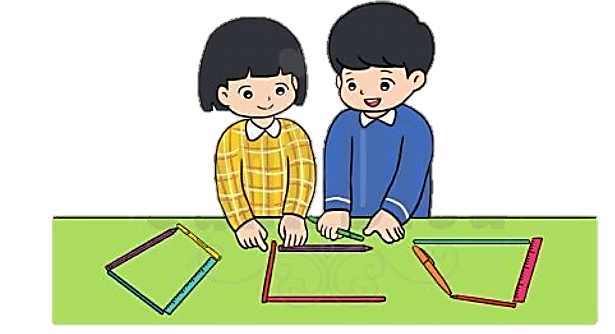 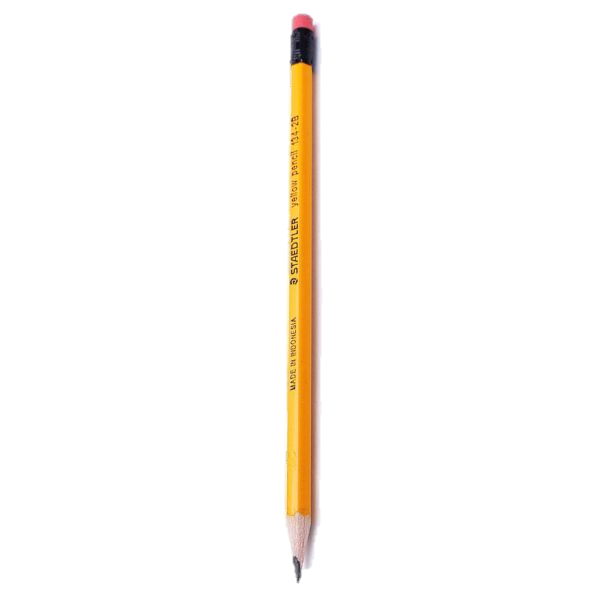 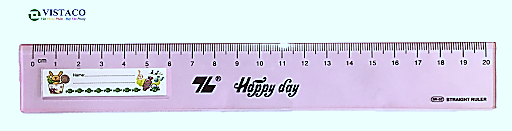 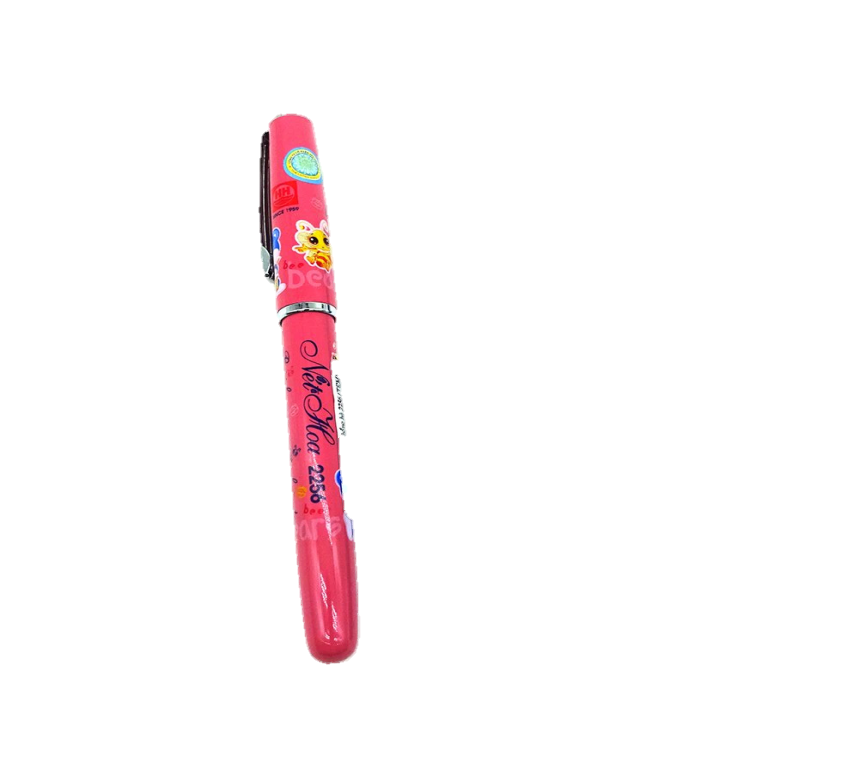 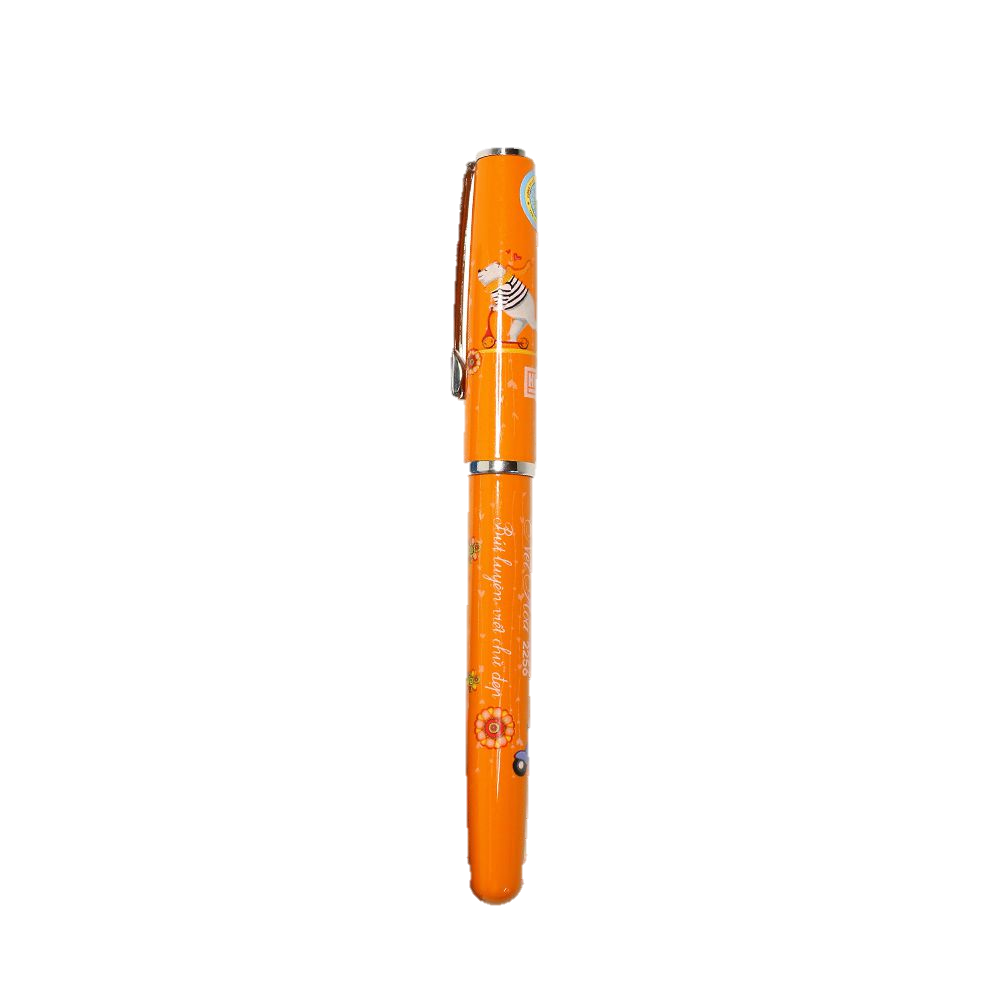 a) Tìm hình còn thiếu trong mỗi ô trống
5
b) Tương tự như trên, em hãy xếp và đố bạn tìm hình còn thiếu.
CỦNG CỐ - DẶN DÒ
THANK YOU
Tạm biệt và hẹn gặp lại
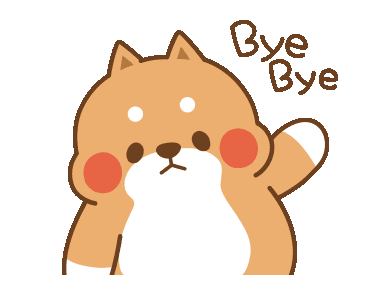